II) OBTENTION PAR FUSION (FONDERIE, OU MOULAGE)
Consiste à rendre liquide un matériau afin qu'il prenne la forme d'un moule.

Avantages :
- Peu de gaspillage de matière première ;
- Permet d’obtenir des formes pouvant être très complexes.

Inconvénients : - Nécessite un outillage important et coûteux (surtout pour les moules métalliques) ;
- La pièce à obtenir doit posséder des épaisseurs approximativement constantes
ou variant faiblement, ne pas posséder d’arêtes vives (congés et arrondis
vivement conseillés), 
- L’état de surface (rugosité) obtenu est moyen ;
- La précision obtenue est moyenne (retraits de matière et déformation en
refroidissant) ;
	Ces deux derniers inconvénients obligent souvent à ajouter des usinages au niveau des surfaces fonctionnelles de la pièce ;
Il existe principalement deux techniques de moulage : en sable ou métallique.

II.1) Moulage en sable
Le démoulage s’effectue par destruction du moule. On doit donc fabriquer autant de moules que de pièces à fabriquer. Il existe plusieurs techniques d’obtention du moule en sable (sable humide ; durcissement thermique, chimique ou physique). 
Le moule en sable est obtenu à partir d’un modèle permanent (généralement en bois, en résine ou en métal) ou unique (en cire ou en polystyrène) dans le cas du moulage à modèle perdu.
L'intérêt de cette technique est que le sable est réfractaire (il résiste à la chaleur), et que le moule ne coûte pas cher à fabriquer. Par contre, l’état de surface et la précision obtenus sont assez mauvais.
Cette technique convient bien pour des petites séries.
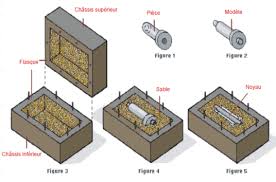 II.2) Moulage métallique (ou moulage permanent)
Le moule métallique est réutilisable plusieurs fois. Le démoulage est rendu possible par la différence de matière entre le moule et le métal coulé. Le moule subit toujours une protection avant introduction du métal en fusion (il est enduit d’un liquide protecteur qui facilitera son démoulage).
Le moulage métallique est classé en trois catégories selon la pression d’introduction du matériau liquide dans le moule :
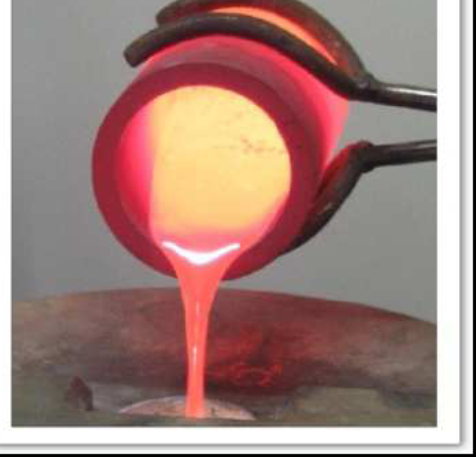 Moulage par gravité
La pression est nulle, le matériau liquide est introduit par le haut et rempli le moule par gravité.
L’état de surface et la précision obtenus sont moyens.
Cette technique, dont l’outillage est moins coûteux que les suivantes, est adaptée pour les petites séries.
¨ Moulage sous pression (ou moulage par injection) 
La pression d’injection du matériau liquide est importante (entre 50 et 200 bars). Ce procédé est souvent automatisé et permet de grandes cadences de production (jusqu’à 500 pièces / heure). Le coût de l’outillage est très élevé. L’état de surface et la précision des pièces obtenues sont bons.
Cette technique est adaptée pour les très grandes séries.
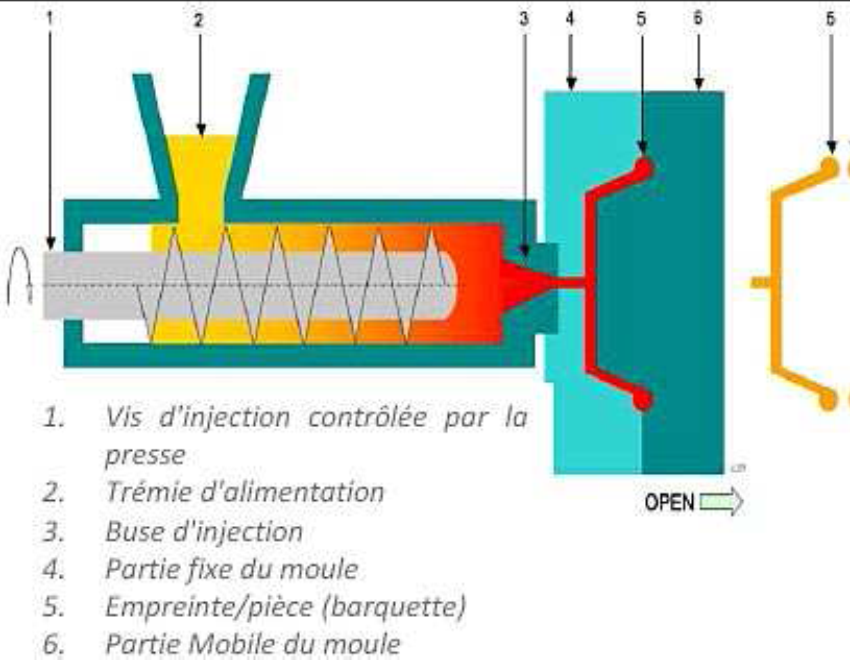 ¨ Moulage par centrifugation
Le moule est entraîné en rotation rapide. Le matériau liquide versé à l’intérieur se colle à la paroi par la force centrifuge et se solidifie.
¨ Moulage par insert (ou surmoulage)
Cette technique consiste à mouler un matériau (souvent en plastique) par-dessus une pièce, appelée insert (souvent en métal), insérée dans le moule. Il faut pour cela que le matériau à surmouler possède une température de fusion plus faible que le matériau de l’insert.